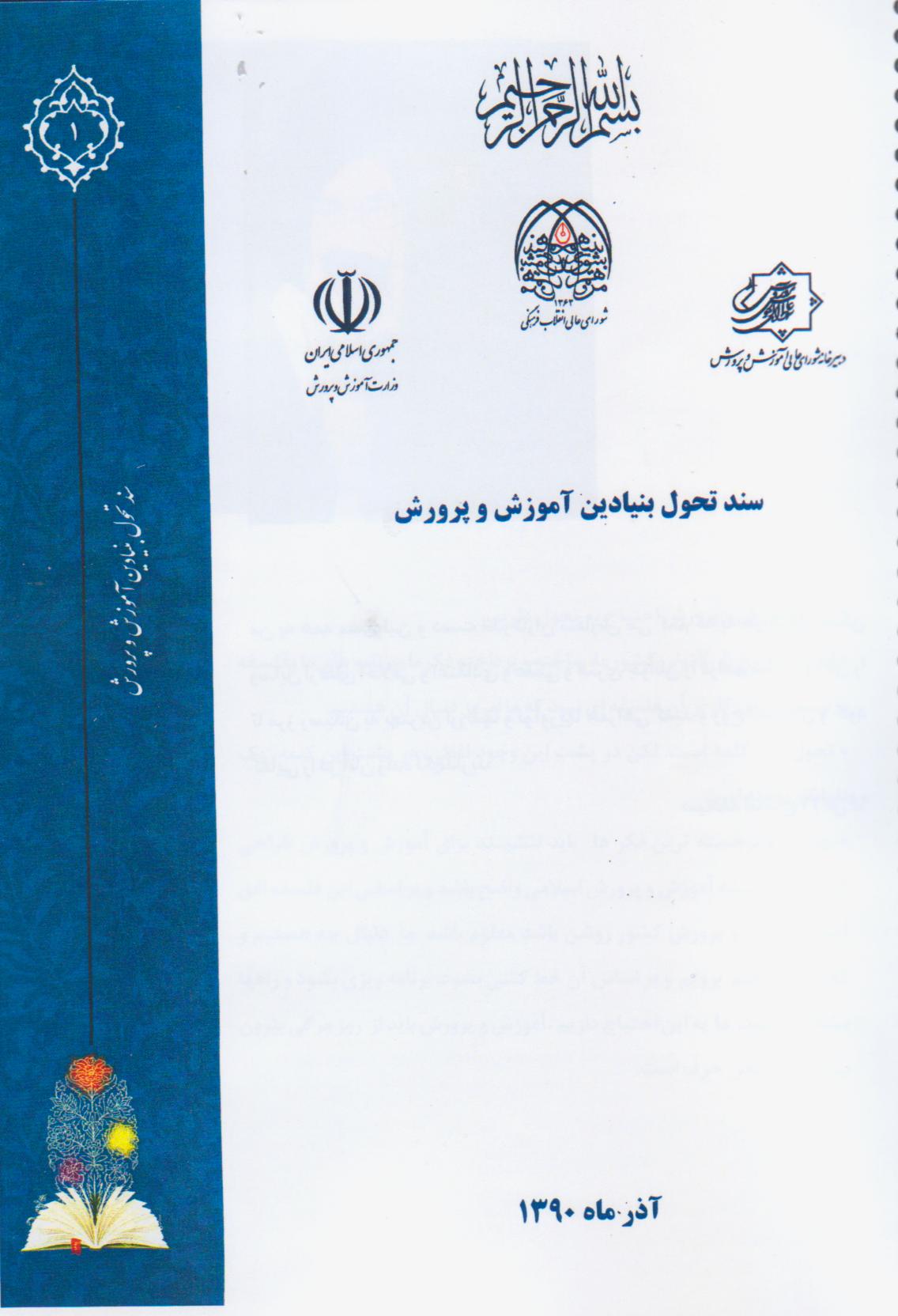 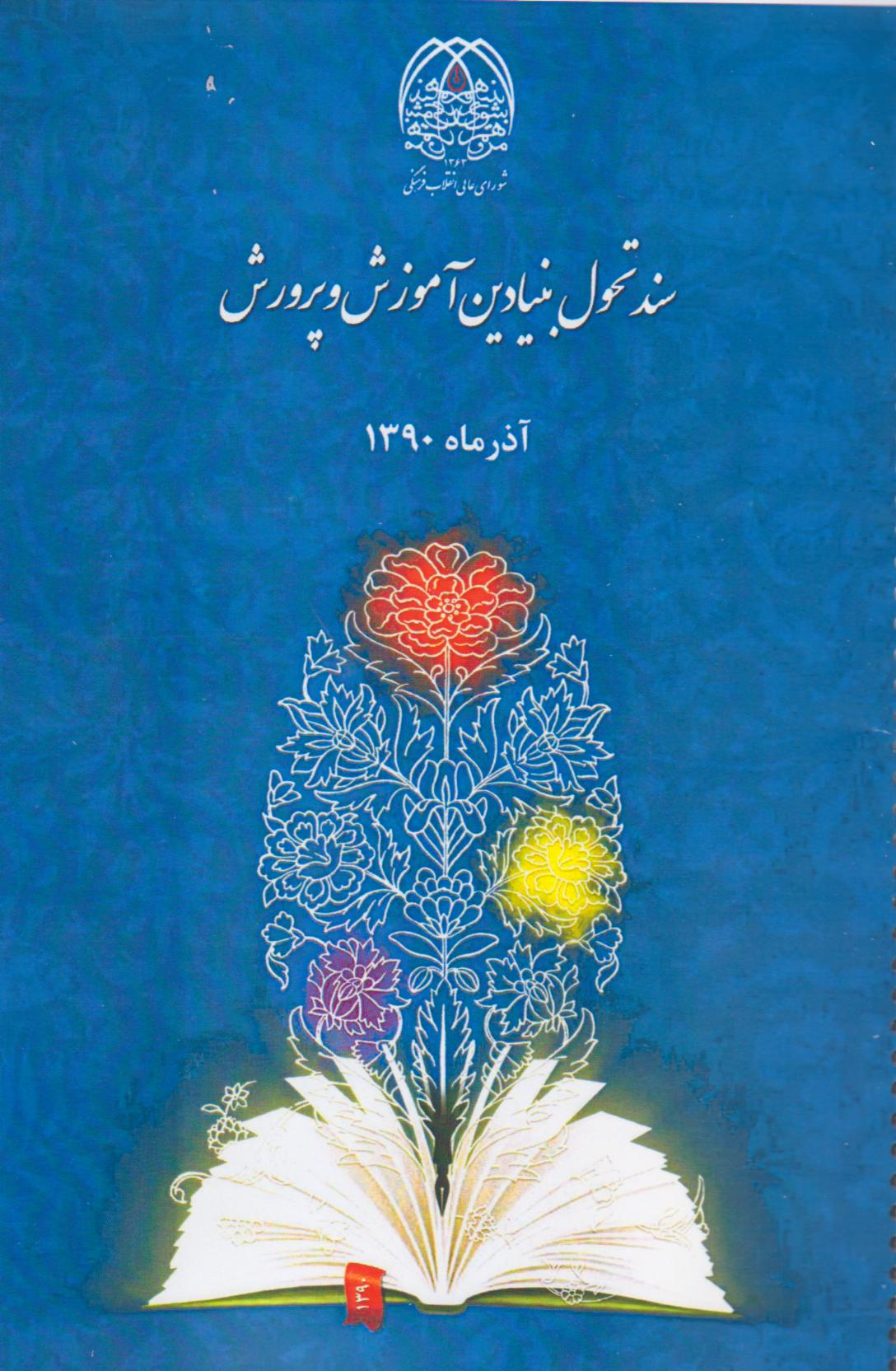 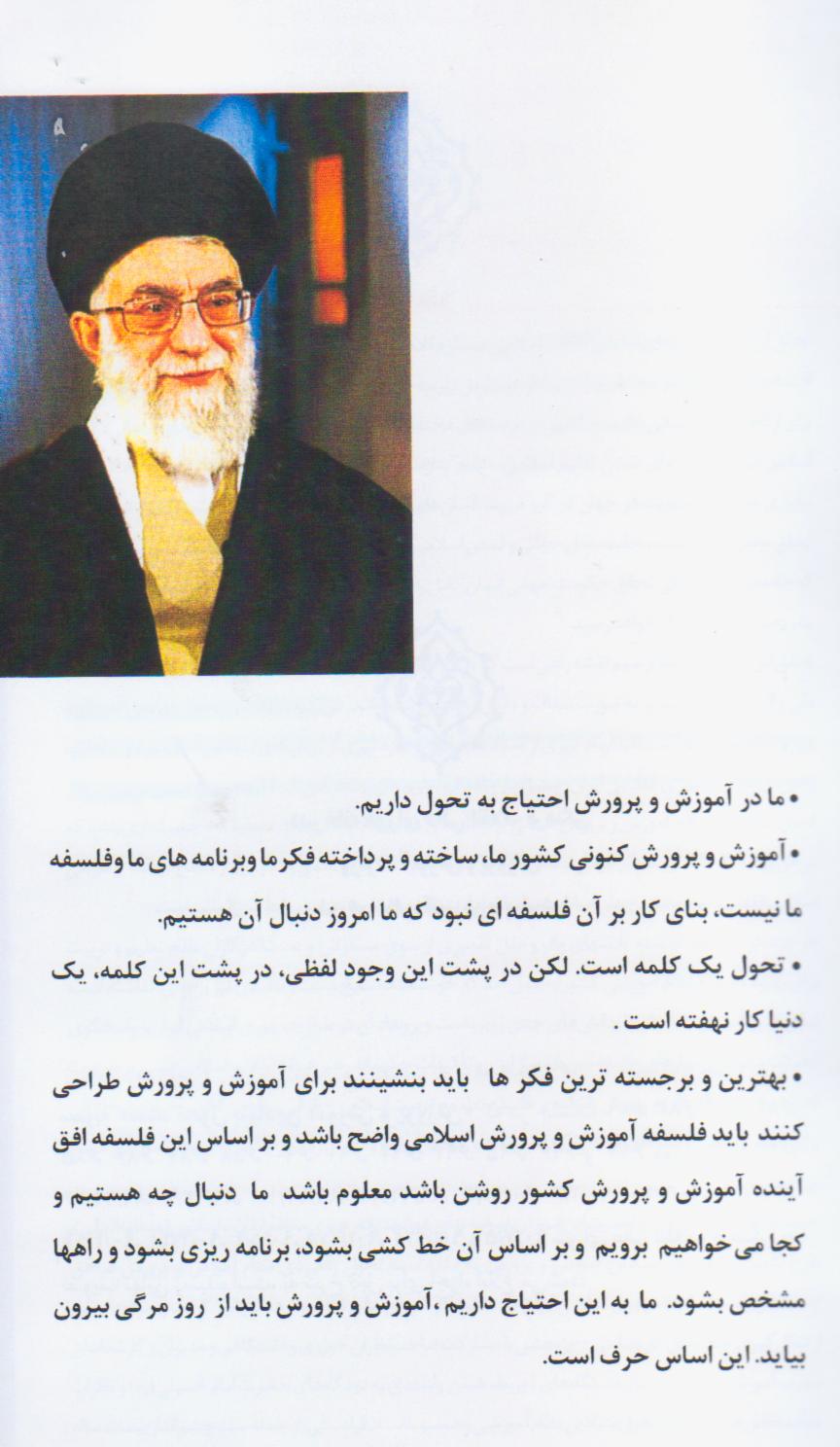 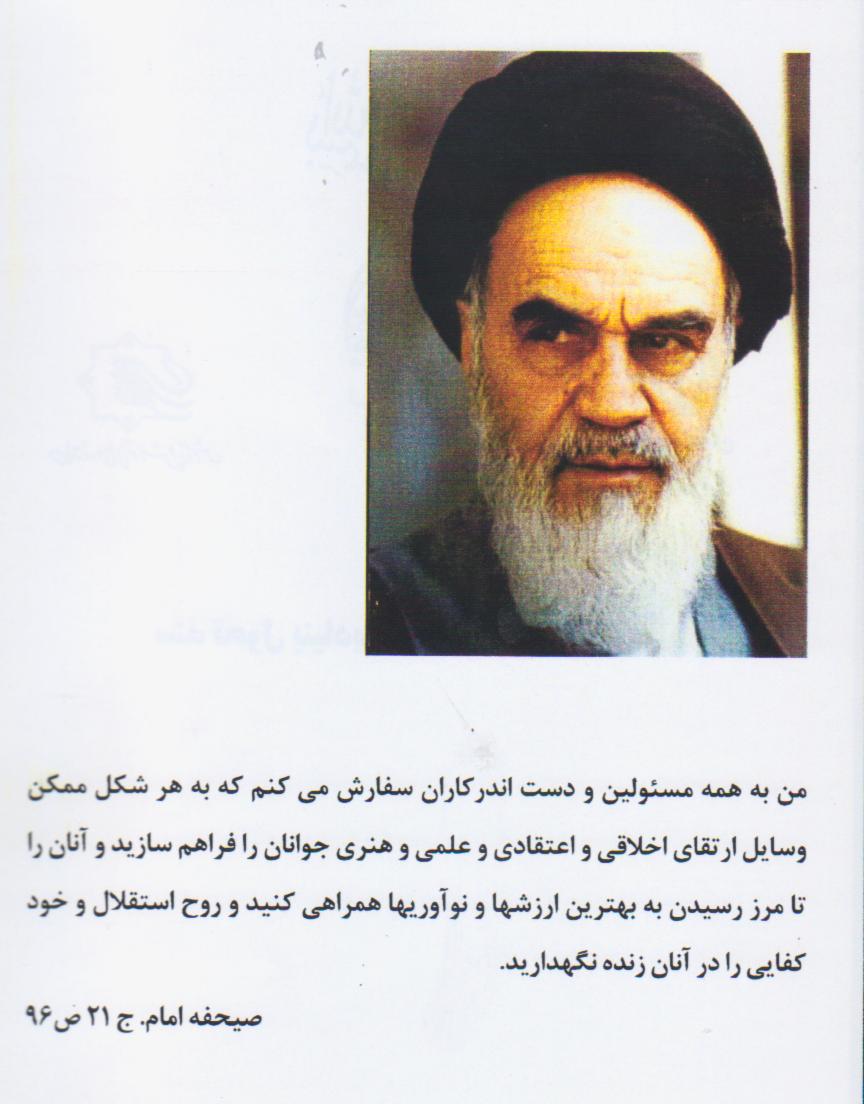 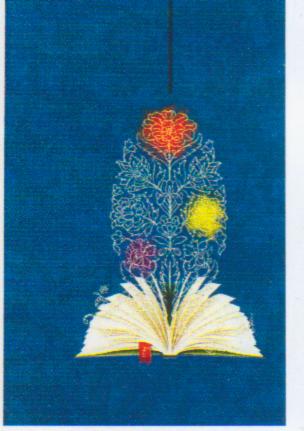 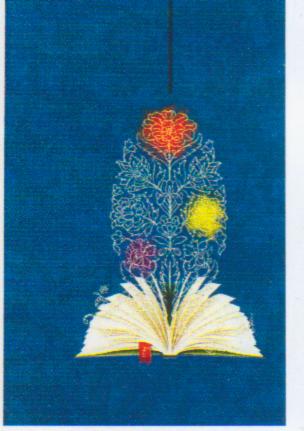 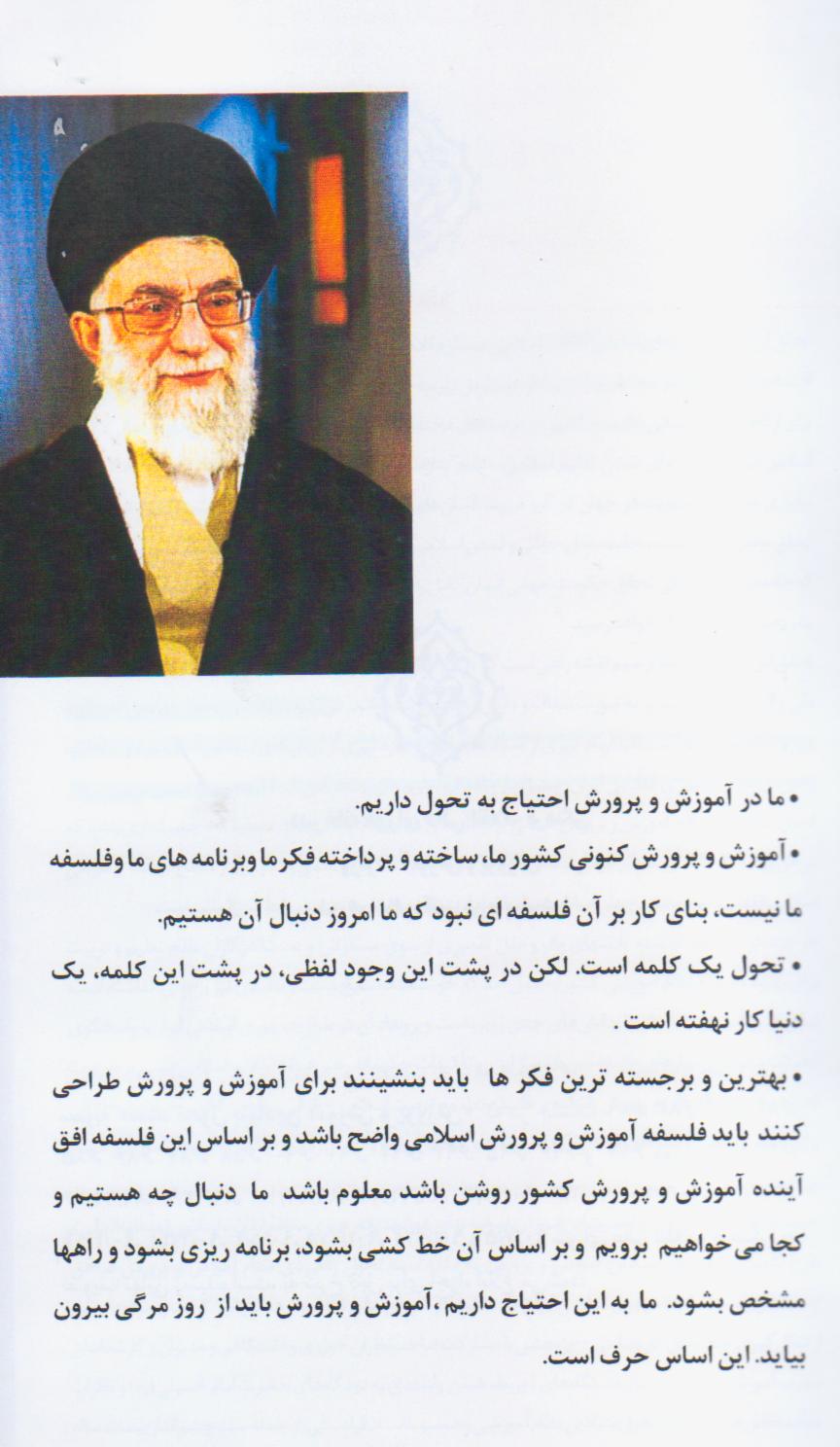 بخش اول : در باره ي سند
بخش دوم : محتواي سند
بخش سوم : چرخه هاي لازمه براي تحقق اهداف سند
سند تحول بنيادين 
در آموزش و پرورش
بخش اول
در باره ي سند
مراسم رونمايي سند
سند در ساعت 10:5 صبح روز سه شنبه مورخ 1390/9/22 در سالن همايش بين المللي صدا و سيما با حضور رييس جمهور محبوب جناب آقاي احمدي نژاد ، استاد فرهيخته دكتر شريعتمداري ، جناب آقاي حاجي بابايي وزير تلاشگر وزارت آموزش و پرورش و جمعي از اساتيد دانشگاه و مسوولين به دست فرزند شهيد شاري رونمايي شد .
چند ويژگي خاص سند
1- اعتبار و كارشناسي : اين سند با وجود مباني نظري در 400 صفحه نتيجه ي كار 600 محقق پژوهنده و صاحب نظر در 5 سال پشتوانه علمي – تحقيقي برخوردار مي باشد . 
2- اين سند در مدل هاي مفهومي ، نرم افزارهاي برنامه ريزي و ادبيات خاص به كار رفته ، منحصر به فرد ، تازه و بديع مي باشد و اثري از الگو برداري و ترجمه در آن ديده نمي شود .( يكي از مطالبات رهبر معظم انقلاب )
3- كلماتي قديمي با معناي جديد به كار رفته است و اگر با مفهوم قديمي مطالعه شود از هدف دور مي شويم . لذا ابتداي مي بايست با زبان اين سند آشنا شويم .
4- در همه ي جلسات شوراي آموزش و پرورش مربوط به تدوين سند ، رياست جمهوري و رياست محترم مجلس حضور فعال داشته اند .
5- اين سند فاخرترين سند ملي دين محور است كه در آموزش و پرورش كشورهاي اسلامي به تصويب رسيده است و تنها سندي است كه تمام قد در مقابل سكولار در دنيا ايستاده است .
چند 
كليد واژه
 سند
آموزش و پرورش :
نهادي است اجتماعي و فرهنگي و سازمان يافته كه به عنوان مهم ترين عامل انتقال ، بسط و اعتلاء فرهنگ در جامعه اسلامي ايران ، مسئوليت آماده سازي دانش آموزان جهت تحقق مرتبه اي از حيات طيبه در همه ابعاد را بر عهده دارد كه تحصيل آن مرتبه براي عموم افراد جامعه لازم يا شايسته باشد . دستيابي به اين مرتبه از آمادگي جهت تكوين و تعالي پيوسته هويت دانش آموزان ( با تاكيد بر وجوه مشترك انساني ، اسلامي و ايراني ) ضمن ملاحظه ويژگي هاي فردي و غير مشترك و نيز در راستاي شكل گيري و اعتلاي مداوم جامعه اسلامي مستلزم آن است كه تربيت يافتگان اين نظام شايستگي هاي لازم جهت درك و اصلاح مداوم موقعيت خود و ديگران را بر اساس نظام معيار اسلامي كسب نمايند .
مدرسه صالح :
مدرسه فضاي اجتماعي (جامعه) هدفمندي است كه از طريق زنجيره اي از موقعيت ها ، فرصت حركت رشد يافته و تعالي بخش را براي متربيان فراهم مي سازد كه در آن شايستگي هاي لازم براي درك و بهبود موقعيت خود و ديگران از طريق يادگيري رسمي كسب مي شود .
خصوصيات مدرسه صالح :
1- ساده سازي : به اين معني كه تجربيات مدرسه اي بايد شكل ساده شده ( و نه پيچيده ) اي از تجربيات و اشكال واقعي حيات طيبه باشد .
2- پالايش : مراد از پالايش ، زدودن برخي عوارض و نتايج ناخوشايند نامطلوب احتمالي از برخي تجربيات مدرسه است .
3- متناسب سازي : بر اساس اين ويژگي ، تجربيات مدرسه ، بايد با شرايط رشدي متربيان در همه ي ابعاد ، متناسب باشد .متناسب سازي به ساير ابعاد مدرسه مانند مديريت ، مربيان ، فضا و تجهيزات نيز تعميم داده مي شود .
خصوصيات مدرسه صالح :
4-تعادل : مراد از تعادل ، تناسب با اصول همه جانبه نگري و يك پارچگي است و تعريف مختار تربيت در فلسفه ي تربيت در جمهوري اسلامي ايران در توجه به جنبه هاي مختلف حيات انساني است . صرف توجه به يك بعد ، موجب غفلت از ابعاد ديگر مي شود .
5- انعطاف پذيري : بر مبناي اصل كثرت گرايي و اصل تفاوت هاي فردي ، نظام مدرسه اي بايد از حدي از انعطاف برخوردار باشد تا برنامه ها و رويه هاي جاري در آن دچار جمود و تصلب نگردد .
خصوصيات مدرسه صالح :
6- حاكميت رابطه احسان و عدالت بين مربيان و متربيان در مدرسه : زيرا اساسا خداوند مبناي رابطه ي انسان ها را با همديگر بر اساس عدل و احسان قرار داده است .
7- مشاركت و تعاون : محيط هاي تربيتي بايد به جاي تاكيد بر مقايسه فردي و رقابت با ديگران در يادگيري ، به ايجاد فضاي رفاقت سالم و تعامل سازنده و موثر با ديگران و رقابت هر فرد با خودش ( براي تعالي مداوم ظرفيت هاي وجودي خويش ) روي آورند .
دانش آموز :
تربيت يافته اي كه :
دين اسلام را حق دانسته و آن را به عنوان نظام معيار مي شناسد و به آن باور دارد و آگاهانه و آزادانه و شجاعانه و فداكارانه براي تكوين و تعالي اخلاقي خود و دست يابي به مرتبه اي از حيات طيبه و استقرار حكومت عدل جهاني مهدوي از آن تبعيت مي نمايند و به رعايت احكام و مناسك دين و موازين اخلاقي مقيد هستند .
دانش آموز :
 از دانش هاي پايه و عمومي سازگار با نظام معيار اسلامي ، همچنين از توان تفكر ، درك و كشف پديده ها و رويدادها به عنوان آيات الهي و تجلي فاعليت خداوند در خلقت و نيز ، دانش ، بينش و مهارت ها و روحيه ي مواجهه ي علمي و خلاق با مسائل فردي و خانوادگي و اجتماعي برخوردارند .
معلم : 
در اين سند واژه « معلم » و « مربي » مترادف هم به كار رفته است و به فردي اطلاق مي شود كه رسالت خطير تربيت دانش آموزان را در نظام تعليم و تربيت رسمي عمومي بر عهده دارد .
مربي : 
مجموعه اي از افراد نسبتا رشد يافته ، دلسوز و خيرخواهي كه به لحاظ كسب شايستگي هاي فردي و جمعي و تحقق مراتب قابل توجهي از حيات طيبه در وجود خويش ، مسئوليت سنگين كمك به هدايت ديگران و زمينه سازي براي رشد و تحول وجودي افراد ديگر را در راستاي شكل گيري و پيشرفت مداوم جامعه ي صالح بر عهده گرفته اند .
حيات طيبه : 
يكي از مشخصات اصلي حيات طيبه تكيه بر ارزش غايي زندگي – قرب الي الله – و نظام معيار متناسب با آن يعني مباني و ارزش هاي مقبول دين اسلام است . زيرا با توجه به لزوم پذيرش ربوبيت خداوند متعال ، به عنوان يگانه رب حقيقي جهان و انسان ، اين نظام معيار ، جهت اساسي نحوه ي تحقق حيات طيبه را در همه مراتب و ابعاد آن مشخص مي نمايد . لذا ، انتخاب و التزام آگاهانه و آزادانه ي نظام معيار ربوبي و انطباق همه ي ابعاد زندگي با اين نظام ( تقوا ) ، وجه تمايز اساسي حيات طيبه از زندگي غير ديني ( = سكولار ) رايج محسوب مي شود كه نقطه ي اوج و حقيقت آن در جامعه جهاني مهدوي محقق مي گردد .
هويت : 
 برآيند مجموعه اي از بينش ها ، باورها ، گرايش ها ، اعمال و صفات آدمي است . از اين رو نه تنها امري ثابت و از پيش تعيين شده نيست ، بلكه حاصل تلاش و توفيق شخص و تا حدودي متاثر از شرايط اجتماعي است . انسان موجودي است كه مي تواند با تكيه بر فطرت و استعدادهاي طبيعي خود و با استفاده از نيروي عقل و اختيار و اراده ي خويش ، به معرفت دست يابد . معرفت ايجاد شده مي تواند زمينه ي ميل و گرايش را در او فراهم سازد . بينش و گرايش دروني ، زمينه باور( ايمان ) تكوين اراده ( تصميم معطوف به عمل ) را در وي فراهم مي آورد و با عمل و تكرار آن ، به تدريج هويتش شكل مي گيرد . همين امور نيز ، در هر گونه تحول هويت – پس از تكوين اوليه ي آن نقش آفرين است .
ساحت هاي تعليم و تربيت :
فرآيند تعليم و تربيت در تمام ساحت ها شامل تعليم و تربيت اعتقادي ، عبادي و اخلاقي ، تعليم و تربيت اجتماعي و سياسي ، تعليم و تربيت زيستي و بدني ، تعليم و تربيت زيبا شناختي و هنري ، تعليم و تربيت اقتصادي و حرفه اي ، تعليم و تربيت علمي و فناورانه منطبق بر نظام معيار اسلامي ( مباني و ارزش هاي برگرفته از قرآن كريم ، سنت حضرات معصومين عليهم السلام و عقل ) كه تعليم و تربيت اعتقادي ، عبادي و اخلاقي در آن محوريت دارد .
چشم انداز :
چشم انداز معرف وضع مطلوب دست يافتني است كه با الهام از وضعيت آرماني انعكاس يافته در رهنامه تعليم و تربيت رسمي عمومي و تحت تاثير چالش ها ترسيم شده است . استنادات اين چشم انداز مويد فرآيندي است كه به اين تصوير از وضع مطلوب دست يافتني معنا مي بخشد.
چشم انداز :
در نظام نامه ي تدوين سند جامع تحول و نوسازي نظام آموزشي ، چشم انداز اين چنين تعريف مي شود :
چشم انداز نظام آموزشي اعلاميه جهت گيري نظام آموزشي و بيانگر هويت و آرمان آن است كه تصويري از مقاصد آينده نظام آموزشي كشور در افق 1404 را ترسيم مي كند . اين چشم انداز بر اساس اسناد بالا دستي : قانون اساسي ، سياست هاي كلي نظام ، سند چشم انداز بيست ساله و فلسفه ي تعليم و تربيت در جمهوري اسلامي ايران ، در افق 1404 ترسيم مي شود .
مباني تربيت :
مباني تربيت از هستي جهان و انسان و نيز از جايگاه و موقعيت شايسته آدمي در هستي( يعني نسبت او با خالق هستي و ديگر موجودات ، وضعيت مطلوب زندگي انسان و غايت آن ، سرمايه ها ، امكانات ، توانايي ها ، ظرفيت ها ، ضعف ها و محدوديت ها ) و نيز از قوانين ، سنت ها ، ضرورت ها و شرايطي بحث مي كند كه حيات انسان و نحوه تحول در آن را تحت تاثير قرار مي دهند و با تصويري از واقعيات تربيتي و نحوه ي تغيير و تحول در آن ها را ارائه مي كند كه بر اين اساس انواع گزاره هاي تجويزي در باره تربيت شكل مي گيرد و قابل تاييد و اجرا مي شوند .
رهنامه:
عبارت است از طرحواره اي مفهومي و نظام مند كه لوازم و دلالت هاي مباني فلسفي تربيت رسمي و عمومي را با بهره مندي مناسب از يافته هاي علوم تربيتي در عرصه سياست و عمل در نظام تربيت رسمي و عمومي مشخص مي كند . اين الگوي نظري جامع ، خصوصيات وضعيت مطلوب اين نظام را با بيان تعريف ، قلمرو ، رسالت ، اهداف ، كاركردها ، رهيافت ، رويكرد ، ساختار و روابط اين نظام مشخص مي كند و همچنين با بيان تعريف ، وظايف ، رويكرد ، اصول و روابط هر يك از زيرنظام هاي رسمي آن ، چگونگي تحقق علمي آن ها را ترسيم مي نمايد تا هر گونه تحول اساسي در اين نظام با توجه به عناصر اين الگوي كلان ، بر مباني نظري و دلالت هاي فلسفه تربيت اسلامي استواري باشد .
رهيافت : 
منظور از رهيافت جهت گيري كلان حاكم بر كليت نظام تربيت رسمي و عمومي است كه رويكرد اصلي كل نظام و زير نظام هاي اصلي در مواجهه با مسائل و موضوعات مهم ، از اين  رهيافت الهام مي گيرند .
تحول بنيادين : 
تحولي عميق و ريشه اي ، همه جانبه ، نظام مند ، آينده نگر مبتني بر آموزه هاي وحياني و معارف اسلامي
تعريف تربيت : 
فرآيند تعاملي زمينه ساز تكوين و تعالي پيوسته هويت متربيان ( دانش آموزان ) به صورت يكپارچه و مبتني بر نظام معيار اسلامي به منظور هدايت ايشان به سوي آمادگي جهت تحقق مراتب حيات طيبه در همه ي ابعاد
معرفي بزرگان پژوهشگر و انديشه ورز 
( از حوزه علميه ، دانشگاه و آموزش و پرورش ) كه در تدوين سند همكاري داشته اند
*آيت ا... اعرافي                                 *حجت الاسلام عليرضا صادق زاده           
*حجت الاسلام حسن علي اكبري         *دكتر محمد جعفر جوادي 
* مهندس عبدالحسين نفيسي                 * دكتر عباس صدري
*دكتر محمد حسني                                 * دكتر ايراندخت فياض 
* آمنه احمدي                                * دكتر سوسن كشاورز 
*مرحوم دكتر محمد علي كاردان
*دكتر مهر محمدي                   * دكتر شاملي             * سركار خانم دكتر علم الهدي
*مهندس اميري                  * مهندس نويد ادهم            * آقاي احمد صافي
*دكتر شريعتمداري               * آقاي آذربايجاني
در باره ي سند
مهندس مهدي نويد ادهم مدير طرح تدوين سند ملي :
خوشبختانه شوراي عالي آموزش و پرورش به عنوان مرجع سياست گذاري در حوزه آموزش عمومي و متوسطه كشور در پاسخ به نداي رهبري و براي دستيابي به آموزش و پرورش كارآمد و اثربخش در طراز جمهوري اسلامي ايران ، طرح مقدماتي « تدوين سند ملي آموزش و پرورش » را در دستور كار خويش قرار داد .
براي طراحي و انجام سترگ و كم نظير در تاريخ آموزش و پرورش ، بيش از 600 نفر از فرهيختگان ، صاحب نظران و كارشناسان آموزش و پرورش ، حوزه هاي علميه و دانشگاه ها در مدت 5 سال تلاش خستگي ناپذير و قابل تقدير مشاركت داشته اند .
مراحل تدوين سند
سند ملي آموزش و پرورش در چشم انداز بيست ساله كشور مجموعه اي است در بردارنده مولفه هاي ذيل:
مباني نظري
اهداف و اصول 
ماموريت
چالش ها
چشم انداز 
راهبردها
مراحل تدوين سند
قلمرو سند :
عرصه هاي رشد و تعالي انسان و توسعه و پيشرفت كشور اعم از اقتصادي ، اجتماعي و فرهنگي را در ارتباط با آموزش و پرورش در بر مي گيرد و براي آن ها تعيين تكليف مي كند.
چگونگي تدوين سند :
ماموريت تهيه سند تحول و نوسازي نظام آموزشي كشور از سطح آموزش و پرورش تا سطح آموزش عالي از سوي رهبر معظم انقلاب اسلامي در سال 86 به شوراي عالي انقلاب فرهنگي محول گرديد .
مراحل تدوين سند
تشكيل شوراي تخصصي تحول و نوسازي نظام آموزشي توسط شوراي عالي انقلاب فرهنگي
استفاده از مشاركت ارگان هاي زير و بهره برداري از تجارب و مطالعات تخصصي در حوزه نظام آموزشي  
شوراي عالي آموزش و پرورش   
وزارت آموزش و پرورش
وزارتخانه علوم تحقيقات فناوري 
وزارت بهداشت ، درمان و آموزش پزشكي
شوراي تخصصي حوزوي
مراحل تدوين سند
تشكيل كارگروه هاي تخصصي مختلف متشكل از صاحبنظران و كارشناسان مجرب حوزوي و دانشگاهي حوزه تعليم و تربيت جهت اصلاح و نهايي سازي بخش هاي مختلف سند تحول بنيادين آموزش و پرورش ، سند فلسفه تعليم و تربيت ، رهنامه نظام آموزش و پرورش و ...
نقد و بررسي سند تحول راهبردي نظام تعليم و تربيت رسمي و عمومي در شوراي تخصصي تحول و نوسازي نظام آموزشي كشور و احصاء نقاط قوت و ضعف آن توسط اعضا محترم اين شورا 
و ...
مراحل تدوين سند
سند نهايي :
با هدايت و ساماندهي بخش هاي تخصصي كشور توسط شوراي عالي انقلاب فرهنگي و با همكاري حدود 600 نفر از صاحبنظران و متخصصين تعليم و تربيت و در طي 5 سال فعاليت تخصصي مستمر و فشرده ، سند ملي نهايي و به تصويب شوراي عالي آموزش و پرورش و شوراي انقلاب فرهنگي رسيد .
بخش دوم
محتواي سند
محتواي سند شامل :
مقدمه
بيانيه ارزش ها 
بيانيه ماموريت
چشم انداز
هدف هاي كلان
راهبردهاي كلان
هدف هاي عملياتي و راهكارها
چارچوب نهادي و نظام اجرايي تحول بنيادين آموزش و پرورش
مقدمه
مقدمه
نگارنده :
 دكتر حميدرضا حاجي بابايي وزير محترم
دكتر محمدرضا مخبر دزفولي دبير محترم شوراي عالي انقلاب فرهنگي
در صفحه 5 سند در بخش مقدمه آمده است :  
در تهيه سند ملي تحول بنيادين آموزش و پرورش كوشش شده است تا با الهام گيري از اسناد بالادستي و بهره گيري از ارزش هاي بنيادين آن ها و توجه به اهداف راهبردي نظام جمهوري اسلامي ايران ، چشم انداز و اهداف تعليم و تربيت در افق 1404 هجري شمسي تبيين شود .
فصل اول
بيانيه ارزش ها
فصل اول * بيانيه ارزش ها
در صفحه 7 سند :
1- بايد ها و نبايدهاي اساسي است كه لازم است تمام اجزا و مولفه هاي نظام تعليم و تربيت رسمي عمومي هماهنگ با آن ها بوده و همه ي سياست گذاران و كارگزاران نظام ملتزم و پاي بند به آن ها باشند .
فصل اول * بيانيه ارزش ها
در اين فصل به 30 گزاره ي ارزشي  نظام تعليم و تربيت رسمي و عمومي بيان شده است از جمله : 
بند 1- آموزه هاي قرآن كريم ، نقش معنوي ، اسوه اي ، هدايتي و تربيتي پيامبر اكرم (ص) و حضرت فاطمه زهرا ( سلام الله عليها ) و ائمه معصومين ( عليهم السلام ) به ويژه امام زمان ( عج ) و ولايت مداري در تمام ساحت ها براي تحقق جامعه عدل جهاني ( جامعه مهدوي )
فصل اول * بيانيه ارزش ها
بند 2 - آموزه هاي بنيادين مهدويت و انتظاركه مرز هويت اسلام ناب و عامل حيات و بقاي آن در عصر غيبت است ، به عنوان مهمترين رسالت منتظران در عصر غيبت 
بند 3 - ميراث نظري و عملي حضرت امام خميني (ره) ،‌تعميق علاقه و پيوند با انقلاب اسلامي ، قانون اساسي و ولايت فقيه
فصل اول * بيانيه ارزش ها
بند 14 – ارتقا جايگاه و نقش تربيتي خانواده و مشاركت اثر بخش آن با نظام تعليم و تربيت رسمي عمومي 
بند 20 – وطن دوستي و افتخار به ارزش هاي اصيل و ماندگار اسلامي – ايراني و اهتمام به برپايي جامعه مهدوي
فصل اول * بيانيه ارزش ها
بند 22 – استمرار فرهنگ اسلامي – ايراني از طريق ارزيابي آگاهانه ي آن و تعامل نقادانه با ساير فرهنگ ها بر اساس نظام معيار اسلامي 
بند 28 – تقويت شان حاكميتي نظام تعليم و تربيت رسمي عمومي در ابعاد سياست گذاري ، برنامه ريزي ، پشتيباني و نظارت و ارزيابي ضمن مشاركت پذيري و كاهش تصدي گري غير ضرور در بعد اجرا با رعايت اصل عدالت
فصل دوم
بيانيه ماموريت
فصل دوم * بيانيه ماموريت
در صفحه ي 10 سند :
     وزارت آموزش و پرورش ماموريت دارد با تاكيد بر شايستگي هاي پايه ، زمينه دستيابي دانش آموزان در سنين لازم التعليم طي 12 ( چهار دوره تحصيلي سه ساله ) تحصيلي به مراتبي از حيات طيبه در ابعاد فردي ، خانوادگي ، اجتماعي و جهاني را به صورت نظام مند ، همگاني ، عادلانه و الزامي در ساختاري كارآمد و اثربخش فراهم سازد .
فصل سوم
چشم انداز
فصل سوم * چشم انداز
در صفحه ي 11 سند :
     نظام تعليم و تربيت رسمي عمومي در افق 1404 ، با اتكاء به قدرت لايزال الهي ، مبتني بر نظام معيار اسلامي ، فرهنگ و تمدن اسلامي – ايراني و قوام بخش آن ها و زمينه ساز جامعه جهاني عدل مهدوي و برخوردار از توانمندي هاي تربيتي ممتاز در تراز جمهوري اسلامي ايران در سطح منطقه ، الهام بخش و داراي تعامل سازنده و موثر با نظام هاي تعليم و تربيتي در سطح جهان ، توانمند در زمينه سازي براي شكوفايي فطرت و استعدادها و شكل گيري هويت يكپارچه اسلامي ، انقلابي – ايراني دانش آموزان با توجه به هويت اختصاصي آنان ، كارآمد ، اثربخش ، يادگيرنده ، عدالت محور و مشاركت جو ، برخوردار از مربيان و مديران مومن آراسته به فضائل اخلاق اسلامي عامل به عمل صالح ، تعالي جو و تحول آفرين ، انقلابي ، آينده نگر ، عاقل ، متعهد ، امين ، بصير ، حق شناس
فصل سوم * چشم انداز
در صفحه ي 12 سند :
     مشخصات « مدرسه در افق چشم انداز 1404» با 15 ويژگي بيان شده است از جمله :
بند 1- تجلي بخش فرهنگ غني اسلامي ، انقلابي در روابط و مناسبات با خالق ، جهان خلقت ، خود و ديگران « به ويژه تكليف گرايي ، مسئوليت پذيري ، كرامت نفس ، امانتداري ، خودباوري ، كارآفريني ، پرهيز از اسراف و وابستگي به دنيا ، همدلي ، احترام ، اعتماد ، وقت شناسي ، نظم ، جديت ، ايثارگري ، قانون گرايي ، نقادي و نوآوري ، استكبار ستيزي ، دفاع از محرومان و مستضعفان و ارزش هاي انقلاب اسلامي
فصل سوم * چشم انداز
در صفحه ي 12 سند 
بند 7- خود ارزياب ، مسئول و پاسخگو نسبت به نظارت و ارزيابي بيروني
بند 12- برخوردار از بهره ي فناوري آموزشي در سطح معيار ، با توجه به طيف منابع و رسانه هاي يادگيري ( شبكه ملي اطلاعات و ارتباطات )
فصل سوم * چشم انداز
در صفحه ي 13 سند 
بند 13- داراي ظرفيت تصميم سازي براي نظام تعليم و تربيت رسمي عمومي
بند 14- داراي تعامل اثربخش با مساجد و ديگر نهادها ، مراكز مذهبي و كانون هاي محلي نظير فرهنگ سرا ، كتابخانه هاي عمومي و برخوردار از ارتباط مستمر و موثر با عالمان ديني ، صاحبنظران و متخصصان
فصل چهارم
هدف هاي كلان
فصل چهارم * هدف هاي كلان
در صفحه ي 14 سند هشت هدف كلان تعريف شده است از جمله:
هدف 1- تربيت انساني موحد و مومن و معتقد به معاد و آشنا و متعهد به مسئوليت ها و وظايف در برابر خدا ، خود ، ديگران و طبيعت ، حقيقت جو و عاقل ، عدالت خواه و صلح جو ، ظلم ستيز ، جهادگر ، شجاع و ايثارگرو وطن دوست ، مهرورز ، جمع گرا و جهاني انديش ، ولايت مدار و منتظر و تلاشگر در جهت تحقق حكومت عدل جهاني ، با اراده و اميدوار ، خودباور و داراي عزت نفس ، امانتدار ، دانا و توانا ، پاكدامن و با حياء ، انتخابگر و آزاد منش ، متعلق به اخلاق اسلامي ، خلاق و كارآفرين و مقتصد و ماهر ، سالم و با نشاط ، قانون مدار و نظم پذير و آماده ي ورود به زندگي شايسته فردي ، خانوادگي و اجتماعي بر اساس نظام معيار اسلامي
فصل چهارم * هدف هاي كلان
هدف 5- افزايش مشاركت و اثربخشي همگاني به ويژه خانواده در تعالي نظام تعليم و تربيت رسمي عمومي 
هدف 6 – بهسازي و تحول در نظام برنامه ريزي آموزشي و درسي ، مالي و اداري و زير ساخت هاي كالبدي 
هدف 8- كسب موقعيت نخست تربيتي در منطقه و جهان اسلام و ارتقاي فزاينده جايگاه تعليم و تربيت ايران در سطح جهاني
فصل پنجم
راهبرد هاي كلان
فصل پنجم * راهبرد هاي كلان
در صفحه ي 15 سند پانزده راهبرد براي رسيدن به اهداف بيان شده است از جمله :
راهبرد 2- نهادينه كردن نگاه يكپارچه به فرآيند تعليم و تربيت با رويكرد تعالي بخشي در كليه مولفه هاي نظام تعليم و تربيت رسمي عمومي ( هدف هاي كلان 1 ، 2 ، 4 ، 5 ، 6 )
فصل پنجم * راهبرد هاي كلان
راهبرد 7- بهره مندي هوشمندانه از فناوري هاي نوين در نظام تعليم و تربيت رسمي عمومي مبتني بر نظام معيار اسلامي (هدف هاي كلان 3 ، 2 ، 1 ،‌5 و 7) 
راهبرد 10 - ارتقاي جايگاه نظام تعليم و تربيت كشور به عنوان مهمترين نهاد تربيت نيروي انساني و مولد سرمايه اجتماعي و اعمال سياست هاي مصوب و هدايت و نظارت بر آن
فصل پنجم * راهبرد هاي كلان
راهبرد 11- ارتقاء معرفت و بصيرت ديني ، انقلابي و سياسي براي رشد و تعالي معنوي و اخلاقي معلمان و دانش آموزان و مشاركت براي ارتقاء معنوي خانواده ( هدف هاي كلان 5 و 4 ،2 ،1)
راهبرد 15- ارتقاي جايگاه علم و علم آموزي به عنوان عاملي موثر در دستيابي به حيات طيبه با تاكيد بر حيثيت كاشفيت و مطلوبيت علم ( هدف هاي كلان 7 ، 2 ، 1 و 8 )
فصل ششم
هدف هاي عملياتي و راهكارها
فصل ششم * هدف هاي عملياتي و راهكارها
در صفحه ي 17 سند
در اين فصل 23 هدف عملياتي آورده شده كه مربوط به اهداف كلان مي باشند و براي هر هدف عملياتي چندين راهكار بيان شده است كه در مجموع 131راهكار بيان شده است .
فصل ششم * هدف هاي عملياتي و راهكارها
از جمله راهكارهاي بيان شده موارد زير مي باشد :
راهكار 1/1-حاكميت رويكرد فرهنگي – تربيتي در توليد محتوي و تقويت شايستگي هاي پايه ي دانش آموزان 
راهكار 2/3-تقويت شايستگي هاي اعتقادي ، اخلاقي و حرفه اي مديران و معلمان و تحكيم نقش الگويي آنان و فراهم آوردن ساز و كارهاي اجرايي براي مشاركت فعال و موثر ايشان در برنامه هاي تربيتي و فعاليت هاي پرورشي مدارس و واگذاري مسئوليت كلان تربيتي مدرسه به مديران مدارس
فصل ششم * هدف هاي عملياتي و راهكارها
راهكار 1/1-حاكميت رويكرد فرهنگي – تربيتي در توليد محتوي و تقويت شايستگي هاي پايه ي دانش آموزان 
راهكار 2/3-تقويت شايستگي هاي اعتقادي ، اخلاقي و حرفه اي مديران و معلمان و تحكيم نقش الگويي آنان و فراهم آوردن ساز و كارهاي اجرايي براي مشاركت فعال و موثر ايشان در برنامه هاي تربيتي و فعاليت هاي پرورشي مدارس و واگذاري مسئوليت كلان تربيتي مدرسه به مديران مدارس
فصل ششم * هدف هاي عملياتي و راهكارها
راهكار 3/1-بازنگري و بازتوليد برنامه ها و محتواي آموزشي و روش هاي تربيتي براي دروني سازي و تعميق و ترويج فرهنگ حيا ، عفاف و حجاب
راهكار 4/1-آموزش و ارتقاء مديريت خانواده در استفاده ي مناسب از ابزار رسانه در محيط خانواده همسو با اهداف نظام تعليم و تربيت رسمي عمومي
فصل ششم * هدف هاي عملياتي و راهكارها
راهكار 5/1-تعميم دوره ي پيش دبستاني به ويژه در مناطق محروم و نيازمند حتي الامكان با مشاركت بخش غير دولتي با تاكيد بر آموزش هاي قرآني و تربيت بدني و اجتماعي 
راهكار 6/5-تنظيم و اجراي برنامه ي جامع كارآفريني و مهارت آموزي براي تمام دوره هاي تحصيلي به ويژه دانش آموزان دوره ي متوسطه تا پايان برنامه پنجم توسعه در برنامه درسي و آموزشي
فصل ششم * هدف هاي عملياتي و راهكارها
راهكار 7/1-فراهم آوردن زمينه هاي لازم براي نقش آفريني مدرسه به عنوان كانون كسب تجربيات تربيتي محله و جلوه اي از جامعه اسلامي و حيات طيبه با تفويض اختيار و مسئوليت به آن و استاندارد سازي تمام مولفه ها و عوامل درون مدرسه اي
راهكار 8/6- تقويت شايستگي هاي حرفه اي و اعتقادي مديران و معلمان و فراهم آوردن ساز و كارهاي اجرايي براي مشاركت فعال و موثر ايشان در برنامه هاي تربيتي و فعاليت هاي پرورشي مدارس
فصل ششم * هدف هاي عملياتي و راهكارها
راهكار 9/4- تقويت و گسترش مدارس غيردولتي با اصلاح و بازنگري قوانين و مقررات موجود
راهكار 10/1- برنامه ريزي  و به كارگيري امكانات و فرصت هاي اجتماعي براي اعتلاي فرهنگ عمومي در تكريم و پاسداشت مقام معلم با تاكيد بر استفاده از ظرفيت رسانه ي ملي
فصل ششم * هدف هاي عملياتي و راهكارها
راهكار 11/1- استقرار نظام ملي تربيت معلم و راه اندازي دانشگاه ويژه فرهنگيان با رويكرد آموزش تخصصي و حرفه اي تربيت محور توسط وزارت آموزش و پرورش با همكاري دستگاه هاي ذيربط
راهكار 12/1- بهينه سازي نظام پرداخت ها ، مبتني بر شايستگي ها و بر اساس رويكرد رقابتي
فصل ششم * هدف هاي عملياتي و راهكارها
راهكار 13/1- اصلاح قوانين و مقررات موجود در راستاي تقويت شوراهاي آموزش و پرورش استان ها و مناطق و مدارس متناسب با مقتضيات تربيتي 
راهكار 14/1- طراحي و ساخت فضاهاي تربيتي متناسب با اقتضائات برنامه درسي ، استانداردهاي تربيتي ، تحولات جمعيتي ، اصول شهرسازي و معماري و شرايط اقليمي با تاكيد بر استفاده از فناوري هاي نوين ساخت و تجهيزات آموزشي و رعايت الگوي معماري اسلامي – ايراني و توجه ويژه به نقش محوري نمازخانه در طراحي و معماري اسلامي
فصل ششم * هدف هاي عملياتي و راهكارها
راهكار 16/3- توجه كافي به شرايط روحي دانش آموزان در سنين بلوغ و ارائه ي مشاوره و آموزش هاي ديني و اخلاقي متناسب با آن ها 
راهكار 17/1- توسعه ضريب نفوذ شبكه ملي اطلاعات و ارتباطات ( اينترانت ) در مدارس با اولويت پر كردن شكاف ديجيتالي بين مناطق آموزشي و ايجاد ساز و كار مناسب براي بهره برداري بهينه و هوشمندانه توسط مربيان و دانش آموزان در چارچوب نظام معيار اسلامي
فصل ششم * هدف هاي عملياتي و راهكارها
راهكار 18/4- استفاده ي بهينه از دانش و تجربه ي نخبگان و پيشكسوتان آموزش و پرورش
راهكار 19/2- طراحي و اجراي نظام ارزشيابي نتيجه محور بر اساس استانداردهاي ملي براي گذر از دوره هاي تحصيلي و رويكرد ارزشيابي فرآيند محور در ارتقاي پايه هاي تحصيلي دوره ي ابتدايي و رويكرد تلفيقي ( فرآيند محور و نتيجه محور ) در ساير پايه هاي تحصيلي
فصل ششم * هدف هاي عملياتي و راهكارها
راهكار 20/3- اولويت بخشي به آموزش ابتدايي در تامين و تخصيص منابع 
راهكار 21/7- اولويت بخشي به رويكرد مديريت مجتمع هاي آموزشي و تربيتي به منظور اعمال مديريت يكپارچه تربيتي در طول مدت تحصيل دانش آموزان و ايجاد فرصت بيشتر براي ارتقاي فعاليت هاي آموزشي و تربيتي
فصل ششم * هدف هاي عملياتي و راهكارها
راهكار 21/8- استقرار و استفاده از نظام « دوري » در سازمان دهي معلمان در سه پايه اول ابتدايي 
* نظام دوري عبارت است از همراهي معلم با دانش آموزان در چند پايه تحصيلي 
راهكار 23/1- استفاده بهينه از ظرفيت هاي موجود براي گسترش فرهنگ تفكر و پژوهش در بين مديران ، مربيان و تامين پژوهشگر مورد نياز تعليم و تربيت رسمي عمومي و حمايت از پژوهشگران فعال و مجرب
فصل هفتم
چارچوب نهادي و نظام اجرايي 
تحول بنيادين آموزش و پرورش
فصل هفتم * چارچوب نهادي و نظام اجرايي تحول بنيادين آموزش و پرورش
در صفحه 33 سند آمده است :

سياست گذاري و تصميم گيري كلان و نيز ارزيابي و نظارت راهبردي فرآيند تحول بنيادين نظام تعليم و تربيت رسمي عمومي بر پايه اين سند بر عهده ي شوراي عالي انقلاب فرهنگي مي باشد .
سياست گذاري ، نظارت و ارزيابي در سطح كلان
فصل هفتم * چارچوب نهادي و نظام اجرايي تحول بنيادين آموزش و پرورش
الف – شوراي عالي آموزش و پرورش با استفاده از همه ي ظرفيت وزارت آموزش و پرورش و ساير نهادها و امكانات كشور مسئوليت بررسي ، تصويب و ابلاغ سياست هاي اجرايي ، طراحي سازكار تحقق اهداف ، اصلاح ساختارها و فرآيندهاي مربوط ، به روز آوري و ترميم ، هماهنگي و انسجام در سياست ها و برنامه ها و نظارت بر حسن اجراي برنامه هاي تحول راهبردي را بر عهده دارد و گزارش پيشرفت اجراي سند و چگونگي عملكرد وزارت آموزش و پرورش را به صورت سالانه به شوراي عالي انقلاب فرهنگي ارائه مي دهد .
برنامه ريزي و نظام اجرايي
فصل هفتم * چارچوب نهادي و نظام اجرايي تحول بنيادين آموزش و پرورش
ب- وزارت آموزش و پرورش مسئوليت نهادينه سازي و اجراي سند ملي آموزش و پرورش ( شامل بنيان هاي نظري و سند تحول راهبردي ) و طراحي و تدوين برنامه هاي اجرايي سند تحول راهبردي را بر عهده دارد و حداكثر ظرف مدت يك سال پس از تصويب اين سند ، برنامه هاي خود ( به ويژه برنامه هاي زير نظام هاي اصلي ) را به تصويب شوراي عالي آموزش و پرورش مي رساند .
برنامه ريزي و نظام اجرايي
فصل هفتم * چارچوب نهادي و نظام اجرايي تحول بنيادين آموزش و پرورش
ج- وزارت آموزش و پرورش موظف است با تربيت ، به كار گيري و سازماندهي نيروهاي توانمند و واجد شرايط ، تامين و بسيج امكانات و منابع ، تدوين برنامه هاي اجرايي كوتاه مدت و ميان مدت در سطح ملي و استاني ، اصلاح قوانين و مقررات ، و جلب مشاركت و همكاري ساير دستگاه ها و نهادها اقدامات لازم براي تحقق مفاد سند را معمول دارد .
برنامه ريزي و نظام اجرايي
فصل هفتم * چارچوب نهادي و نظام اجرايي تحول بنيادين آموزش و پرورش
د – تمام دستگاه ها و نهادها ، به ويژه رسانه ملي ، موظفند در چارچوب اين سند ، همكاري لازم با نظام تعليم و تربيت رسمي عمومي را براي تحقق اهداف تحول بنيادين آموزش و پرورش معمول دارند . گزارش نحوه و ميزان همكاري دستگاه ها به صورت سالانه توسط وزير آموزش و پرورش به شوراي عالي انقلاب فرهنگي ارائه خواهد شد .
برنامه ريزي و نظام اجرايي
فصل هفتم * چارچوب نهادي و نظام اجرايي تحول بنيادين آموزش و پرورش
فرآيند ترميم سند تحول راهبردي نظام تعليم و تربيت رسمي عمومي جمهوري اسلامي ايران در افق چشم انداز در بازه هاي زماني 5 ساله از تاريخ تصويب آن و مطابق با بنيان هاي نظري سند ملي ( فلسفه تعليم و تربيت در جمهوري اسلامي ايران ، فلسفه تعليم و تربيت رسمي عمومي در جمهوري اسلامي ايران ، رهنامه نظام تعليم و تربيت رسمي عمومي در جمهوري اسلامي ايران ) پس از تصويب شوراي عالي آموزش و پرورش به تصويب نهايي شوراي عالي انقلاب فرهنگي خواهد رسيد .
فرآيند ترميم و بروز رساني سند تحول راهبردي نظام تعليم و تربيت رسمي عمومي
بخش سوم
چرخش هاي نظام تربيت رسمي و عمومي
اساسي ترين چرخش ها از وضع موجود به وضع مطلوب براي تبديل نهاد آموزشي به نهادي كه وظيفه و رسالت اصلي آن بستر سازي براي دستيابي به مراتب حيات طيبه در تمام ابعاد است .
چرخش هدف از قرب الي الله به حيات طيبه
حيات طيبه : 
 تحقق عيني و عملي به التزام و پايبندي به احكام و معارف دين اسلام در زندگي
مقصد و مقصود انبياء و رسولان الهي براي انسان رشد و هدايت يافته
امت وسط  ( تعادل در نگاه به دنيا و آخرت بدون افراط و تفريط ) 
امر به معروف و نهي از منكر وظيفه همگاني
تلفيق سعادت فردي و اجتماعي
ثمرات و نتايج حيات طيبه : 
 انسان داراي عزت نفس
جاودانگي انسان
عبوديت خدا ، هدف آفرينش انسان
هراسي جز خدا در قلب انسان وجود ندارد.
توسعه و ترقي و تعالي ارزش هاي مادي و معنوي در زندگي انسان
راه رسيدن به حيات طيبه : 
 حسن فعلي : كار خوب داشتن
حسن فاعلي : جان خوب داشتن 
انسان خوب كار خوب انجام مي دهد.
برخي از چرخه هاي 
7 زير نظام تربيت رسمي و عمومي
در 7 زير نظام نظام تربيت رسمي عمومي تعداد 44 چرخه اعلام شده است .چرخش هاي زير برخي از اساسي ترين چرخش ها از وضع موجود به وضع مطلوب و تبديل نهاد آموزشي به نهادي كه وظيفه و رسالت اصلي آن « بستر سازي براي دستيابي به مراتب حيات طيبه در تمام ابعاد » است ، مي باشد :
از نهادي آموزشي به نهادي فرهنگي – اجتماعي مولد سرمايه انساني 
از انتقال اطلاعات و حافظه محوري به كسب شايستگي ها در تمام ساحت هاي تربيت 
از دانش آموز به عنوان كسب كننده اطلاعات به مشاركت كننده در فرآيند درك و اصلاح مداوم موقعيت بر اساس نظام معيار اسلامي
از نظارت و مديريت كنترلي به راهبري تربيتي مبتني بر نظام معيار اسلامي 
از تمركز گرايي به مشاركت و مسئوليت پذيري مبتني بر خرد جمعي
از برنامه درسي موضوع محور به برنامه درسي مبتني بر ساحت هاي تربيت براي كسب شايستگي ها 
از برنامه درسي نتيجه محور به برنامه درسي پيامد محور ( تحقق شايستگي ها در سطح محصول و سطح برونداد نظام و پيامد آن در سطح جامعه )
از معلم به عنوان انتقال دهنده دانش به معلم به عنوان اسوه تربيتي و سازمان دهنده فرصت هاي تربيتي متنوع براي احيا و ارتقا مراتب حيات طيبه متربيان
از معلم به عنوان مجري تصميمات برنامه درسي به معلم تصميم ساز در فرآيند برنامه درسي
از انحصار در تامين منابع به مشاركت در تامين منابع
از هزينه كرد منابع به مديريت بهينه منابع و مصارف 
از تامين كلاس درس به ساماندهي موقعيت هاي يادگيري
از نگاه تفكيكي به فضاي فيزيكي مدارس به نگاه فرآيندي به تربيت و ساخت مجتمع ها 
از نگاه ابزاري به فناوري ها به استفاده ي هوشمندانه از فناوري هاي نوين متناسب با نظام معيار اسلامي 
از نگاه جزئي نگر به نگاه آينده نگر و كل نگرانه براي مواجهه ي سازنده با چالش هاي نظام 
از پژوهش هاي توصيفي ، موردي و پراكنده به پژوهش هاي نظام مند ، نوآورانه و تحول آفرين در راستاي عملياتي نمودن اهداف و كاركردهاي نظام تربيت رسمي و عمومي 
از تصدي گري در امر پژوهش  به مديريت ، نظارت و بهره گيري از نتايج پژوهش ها
چهره ويژه 
آموزش ابتدايي
در سند تحول بنيادين
هدف عملياتي 1 –پرورش تربيت يافتگان
راهكار 1/3: 
 توسعه فرهنگ اقامه نماز و اهتمام به برپايي نماز جماعت در مدرسه و تقويت انس با قرآن در دانش آموزان و توسعه ي فرهنگ و سواد قرآني با اصلاح برنامه ها و توانمند سازي معلمان در راستاي تقويت مهارت روخواني و روان خواني در دوره ابتدايي ، ....
هدف عملياتي 5 –تامين و بسط عدالت در برخورداري از فرصت هاي تعليم و تربيت با كيفيت مناسب با توجه به تفاوت ها و ويژگي هاي دختران و پسران و مناطق مختلف كشور
راهكار 5/1: 
 تعميم دوره پيش دبستاني به ويژه در مناطق محروم و نيازمند حتي الامكان با مشاركت بخش غيردولتي با تاكيد بر آموزش هاي قرآني و تربيت بدني و اجتماعي
هدف عملياتي 5 –تامين و بسط عدالت در برخورداري از فرصت هاي تعليم و تربيت با كيفيت مناسب با توجه به تفاوت ها و ويژگي هاي دختران و پسران و مناطق مختلف كشور
راهكار 5/3: 
 توانمند سازي دانش آموزان ساكن در مناطق محروم ، روستاها ، حاشيه ي شهرها ، عشاير كوچ نشين و هم چنين مناطق دوزبانه با نيازهاي ويژه ، با تاكيد بر ايجاد فرصت هاي آموزشي متنوع و با كيفيت
هدف عملياتي 11 –بازمهندسي سياست ها و باز تنظيم اصول حاكم بر برنامه ي درسي تربيت معلم با تاكيد بر كارورزي و انطباق سطح شايستگي هاي حرفه اي معلمان در سطح ملي و جهاني با ...
راهكار 11/1: 
 استقرار نظام ملي تربيت معلم و راه اندازي دانشگاه ويژه فرهنگيان با رويكرد آموزش تخصصي و حرفه اي تربيت محور توسط وزارت آموزش و پرورش با همكاري دستگاه هاي ذيربط
هدف عملياتي 12 –برقراري الگوي جبران خدمات و تامين رفاه نيروي انساني در خور منزلت فرهنگيان با توجه به لزوم تمام وقت شدن آنان
راهكار 12/2: 
 فراهم آوردن تسهيلات و امتيازات مناسب براي جذب و نگهداشت نيروهاي كارآمد در دوره ابتدايي و تقويت نگاه تخصصي زيربنايي به اين دوره تحصيلي
هدف عملياتي 19 –استقرار نظام ارزشيابي و تضمين كيفيت در تعليم و تربيت رسمي عمومي
راهكار 19/2: 
 طراحي و اجراي نظام ارزشيابي نتيجه محور بر اساس استانداردهاي ملي براي گذر از دوره هاي تحصيلي و رويكرد ارزشيابي فرآيند محور در ارتقاي پايه هاي تحصيلي دوره ابتدايي و رويكرد تلفيقي ( فرآيند محور و نتيجه محور ) در ساير پايه هاي تحصيلي
هدف عملياتي 20 –تامين ، تخصيص و تنوع بخشي به منابع مالي ، مديريت مصارف متناسب با نيازهاي كمي و كيفي نظام تعليم و تربيت رسمي عمومي
راهكار 20/3: 
 اولويت بخشي به آموزش ابتدايي در تامين و تخصيص منابع
هدف عملياتي 21 –بازنگري و باز مهندسي ساختارها و رويه ها و روش ها
راهكار 21/4: 
 استقرار نظام راهنمايي و مشاوره تربيتي مبتني بر مباني اسلامي و افزايش نقش معلمان در اين زمينه و به كار گيري مشاوران متخصص براي ايفاي وظايف تخصصي در تمام پايه هاي تحصيلي
هدف عملياتي 21 –بازنگري و باز مهندسي ساختارها و رويه ها و روش ها
راهكار 21/8: 
 استقرار و استفاده از نظام « دوري » در سازماندهي معلمان در سه پايه اول ابتدايي 
نظام دوري عبارت است از همراهي معلم با دانش آموزان در چند پايه تحصيلي
دو نكته
در سند
هدف 2 از اهداف كلان ( خانواده )
ارتقاي نقش نظام تعليم و تربيت رسمي عمومي و خانواده در رشد و تعالي كشور ، بسط و اعتلاي فرهنگ عمومي و زمينه سازي براي اقتدار و مرجعيت علمي و تكوين تمدن اسلامي – ايراني در راستاي تحقق جامعه عدل مهدوي با تاكيد بر تعميق معرفت و بصيرت ديني و سياسي ، التزام به ارزش هاي اخلاقي ، وفاداري به نظام جمهوري اسلامي ايران ، اعتقاد و التزام عملي به اصل ولايت مطلقه فقيه و مردم سالاري ديني ، تحكيم وحدت ملي ، تقويت روحيه علمي ، رعايت حقوق و مسئوليت هاي اجتماعي ، ارتقاي آداب و آيين زندگي متعالي ، بهداشتي و زيست محيطي
هدف عملياتي 21 –بازنگري و باز مهندسي ساختارها و رويه ها و روش ها
راهكار 21/7: 
 اولويت بخشي به رويكرد مديريت مجتمع هاي آموزشي و تربيتي به منظور اعمال مديريت يكپارچه تربيتي در طول مدت تحصيل دانش آموزان و ايجاد فرصت بيشتر براي ارتقاي فعاليت هاي آموزشي و تربيتي
به امید موفقیت 
و بهروزی 
برای همکاران محترم